Towards Automated Identification of LayeringViolations in Embedded Applications (WIP)
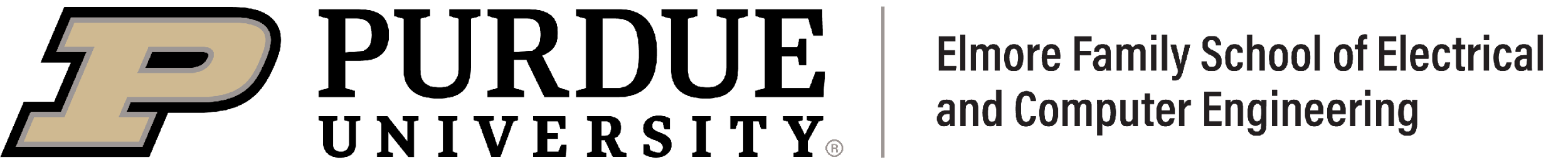 Mingjie Shen
James C. Davis
Aravind Machiry
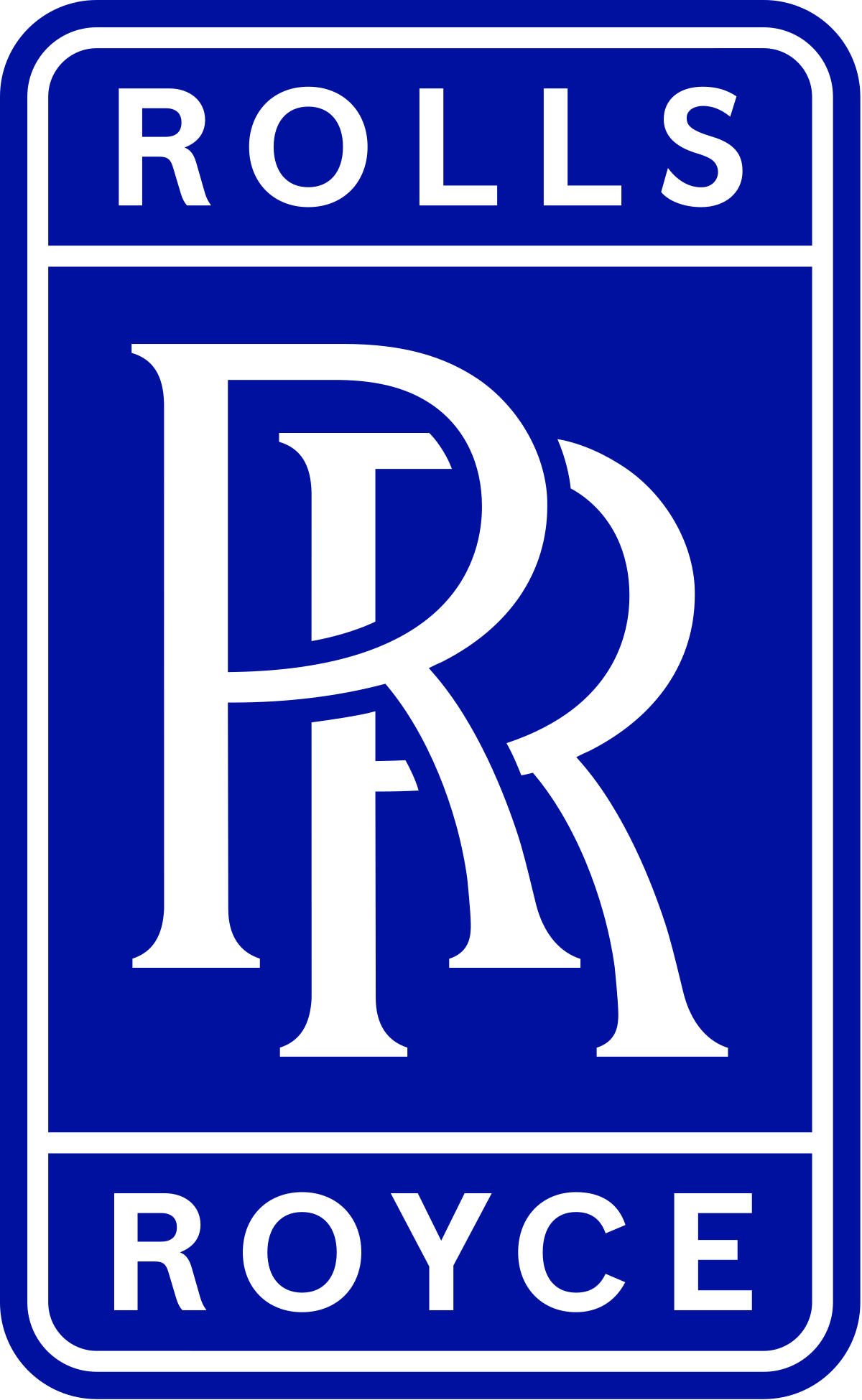 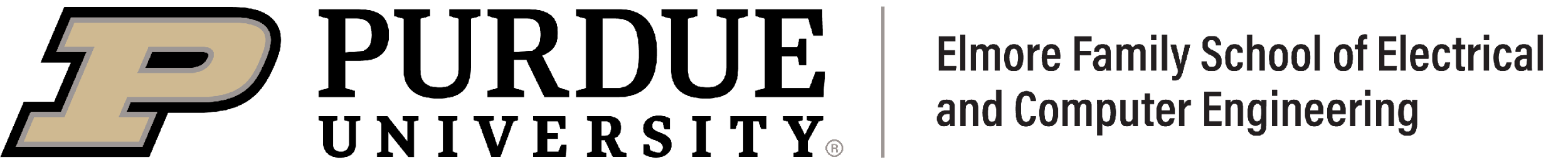 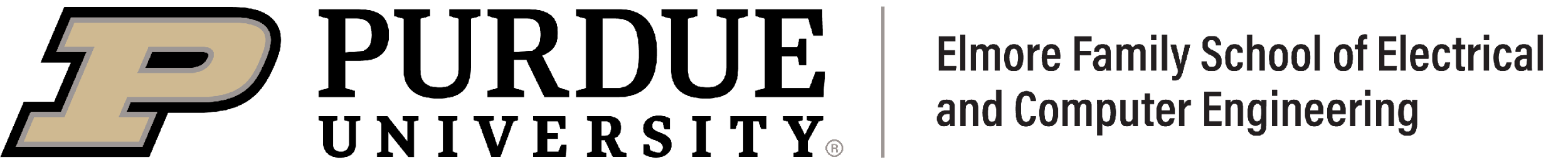 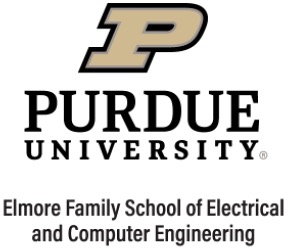 [Speaker Notes: Hi, I am Mingjie Shen from Purdue University.
I am glad to present our work on automated identification of layering violations in embedded applications.
We thank Rolls Royce for their support.

(Click)]
Contributions
Static analysis tool to detect a class of layering violations
Non Conventional MMIO Accesses (NCMAs)
Dataset of compilable embedded applications
Identify 369 NCMAs + developers’ rationales
2
[Speaker Notes: Our contributions are:
First, we Develop a static analysis tool to automatically detect a class of layering violations called Non Conventional MMIO Accesses, or NCMAs
Second, we Create the first large dataset of compilable embedded applications – containing 988 applications spanning 5 RTOSes
Third, we Identify 369 NCMAs and find reasons why developers commit layering violations (lack of concern for portability, and workarounds for undesirable behaviors of HAL APIs)
(Click)]
Background and Motivation
3
Embedded software follows a layered design
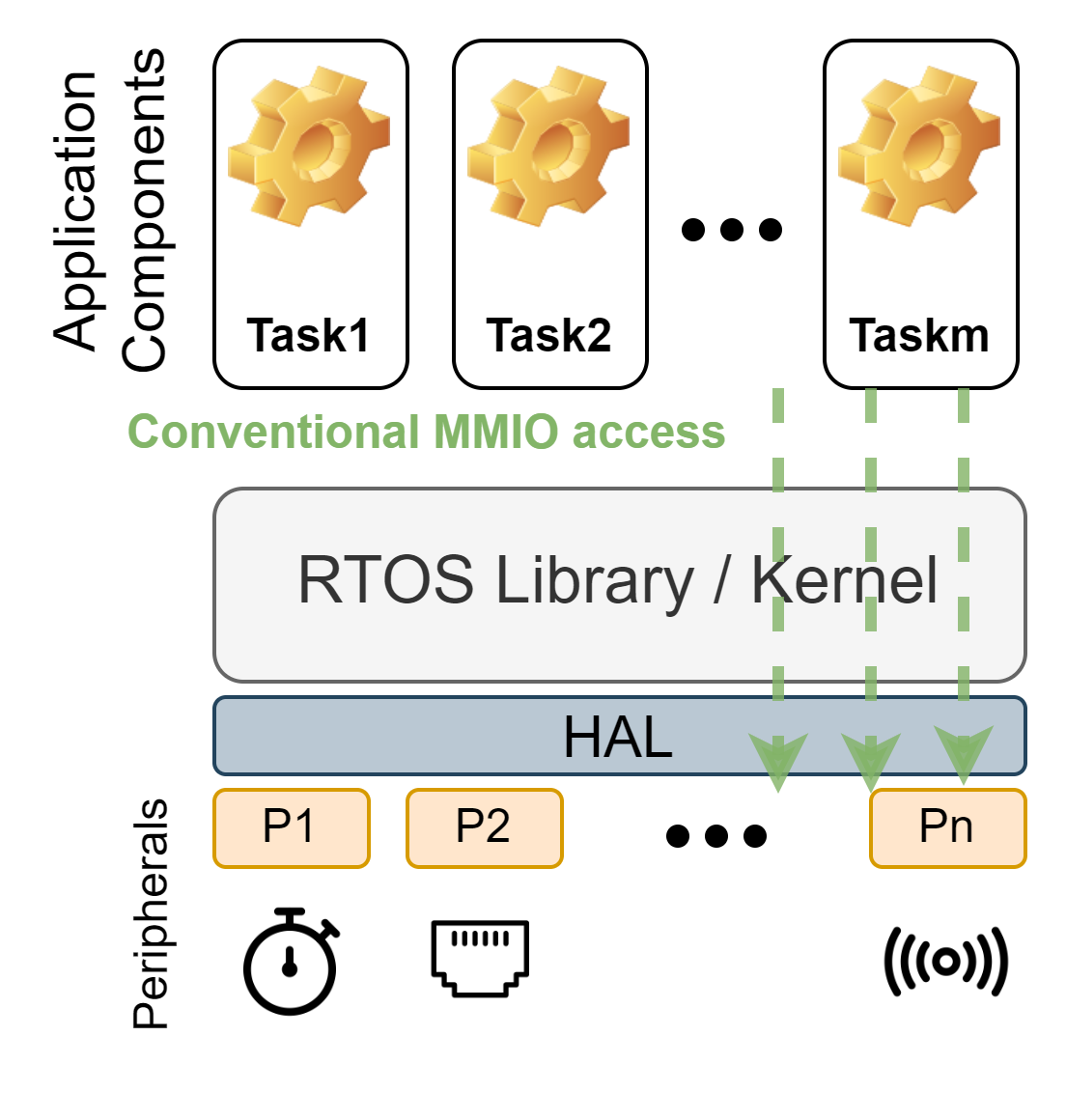 4
[Speaker Notes: To reduce the difficulty of porting, the embedded software application is organized into layers that communicate only with adjacent layers. If applications follow this design, it simplifies supporting a new MCU, as only one layer is impacted.]
An LED blinker application of Zephyr that follows a layered design
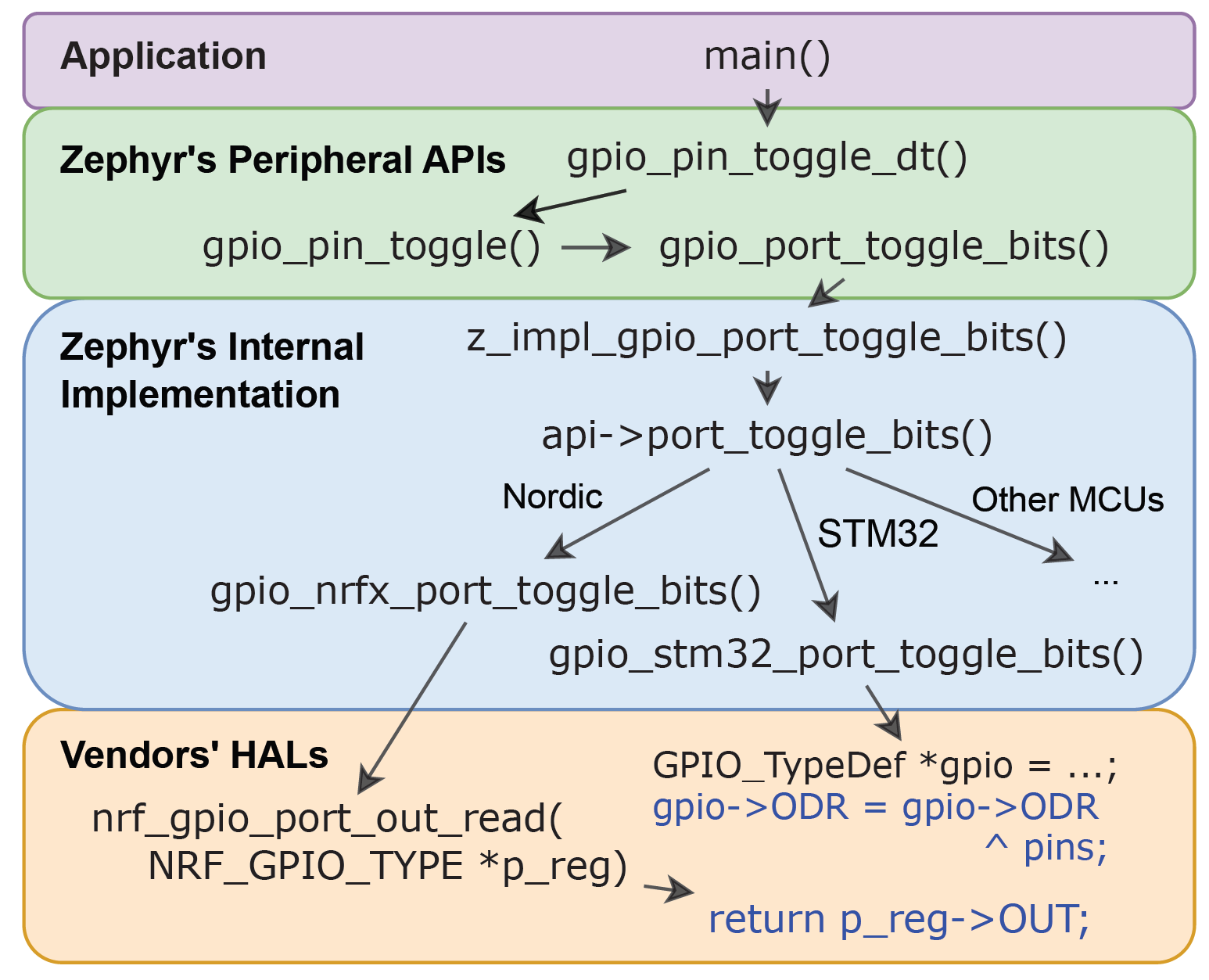 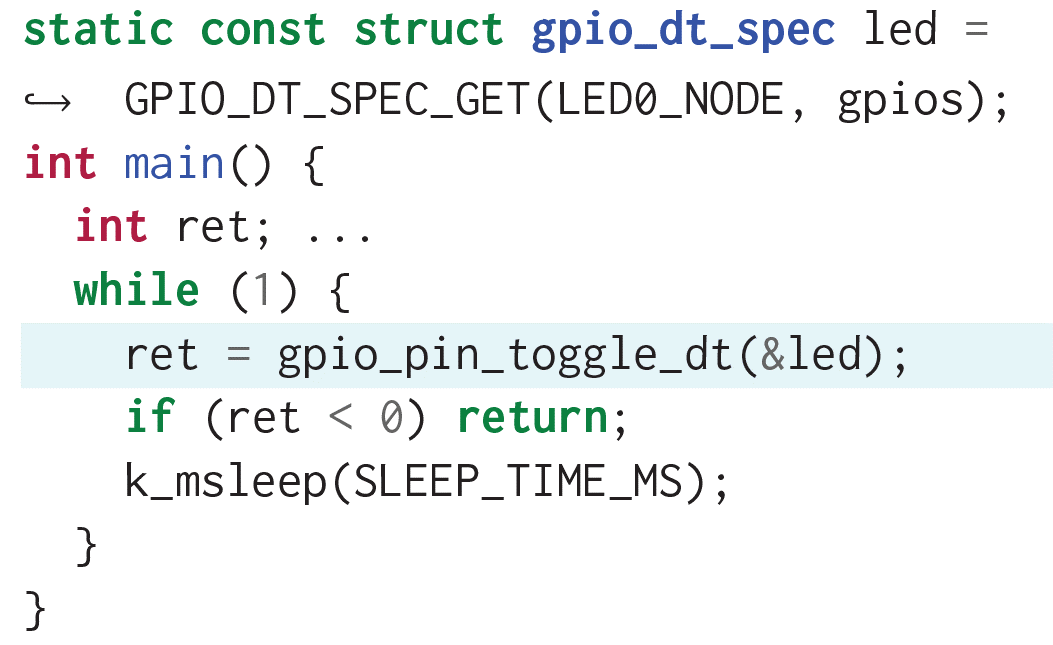 5
[Speaker Notes: Let’s see an example application that follows layered design.

It interacts with only the adjacent layer through the GPIO API function (highlighted) to periodically toggle an LED pin

This application compiles and runs on all boards supported by Zephyr.

(The call graph of this application shows Zephyr’s layered design and  abstractions for vendor-specific HALs.)]
Non Conventional MMIO Access (NCMA)
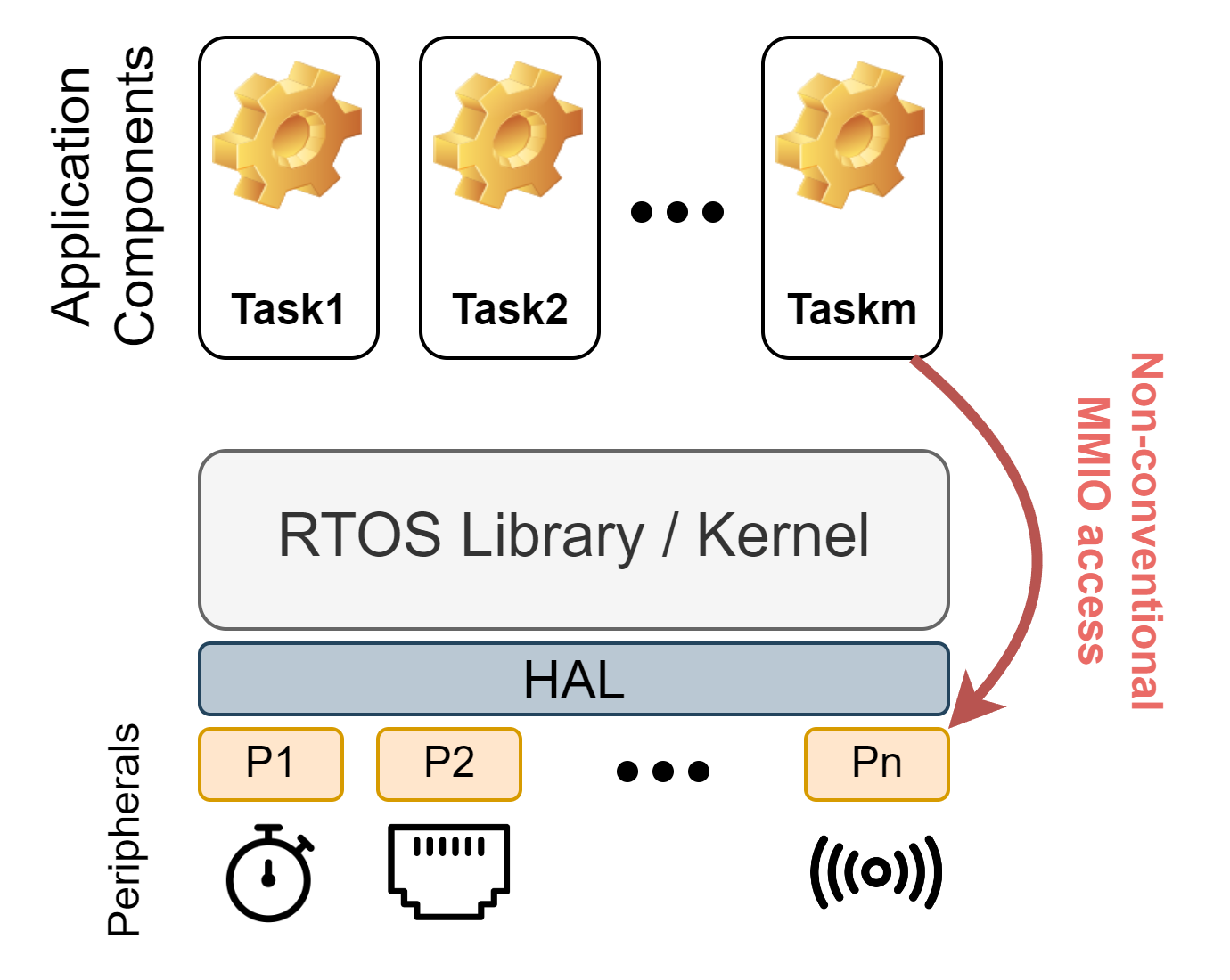 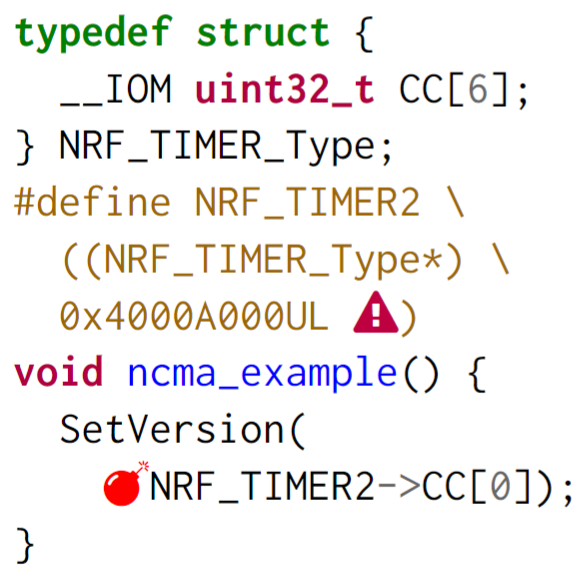 6
[Speaker Notes: When applications commit layering violations, portability becomes worse.

Specifically, we focus on a layering violation related to hardware or peripheral access.
Most peripherals are accessed by MMIO.  An application should access these memory regions through a Hardware Abstraction Layer (HAL).
When applications violate this principle by directly accessing MMIO without going through HAL, we call such access Non Conventional MMIO Access, or NCMA.

(click)
Here we show a simple example that directly accesses timer peripheral through a hardcoded MMIO address, by first casting it to a struct and accessing its member.]
HalVD: Automated Detection of NCMAs
7
[Speaker Notes: Now I will present the details of HalVD, our automated technique to detect NCMAs.]
HalVD: Automated Detection of NCMAs
Goal: Report “There is an NCMA in function X at line Y in file Z.”
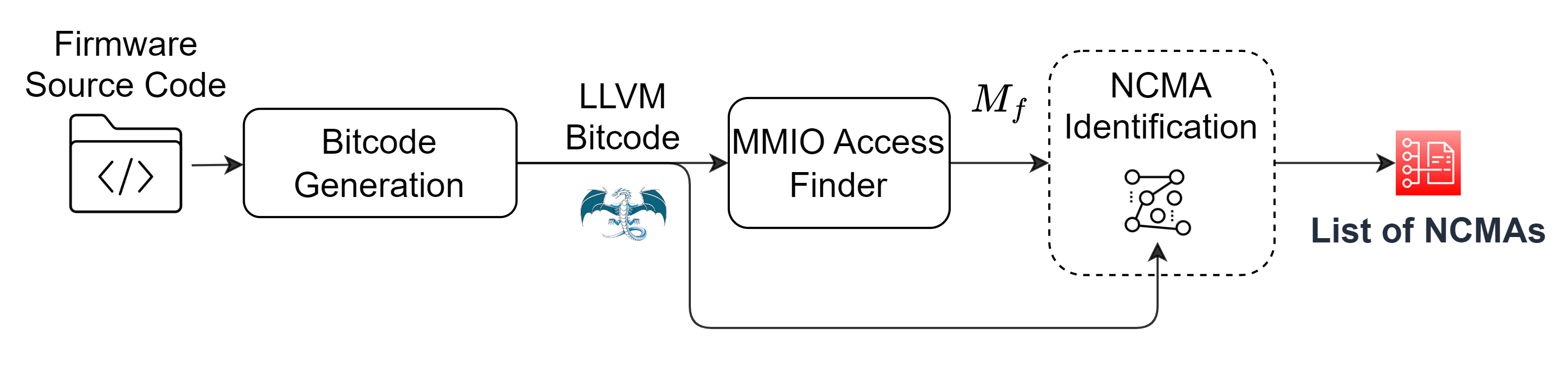 Custom Build Monitoring
Analysis of LLVM IR
Call Graph Heuristics
8
[Speaker Notes: Our goal is …

(click x 2)
Given the application’s source code, we automatically convert it to llvm bitcode using a custom build monitoring.

(click)
Next, we identify all MMIO accesses by performing a lightweight analysis of the llvm IR.

(click)
Finally, we use heuristics on the call graph to determine whether a given MMIO access is a NCMA.]
Bitcode Generation via Build Monitoring
Generating whole-program bitcode is challenging
Prior work manually modified build scripts 
Our approach: runtime build monitoring
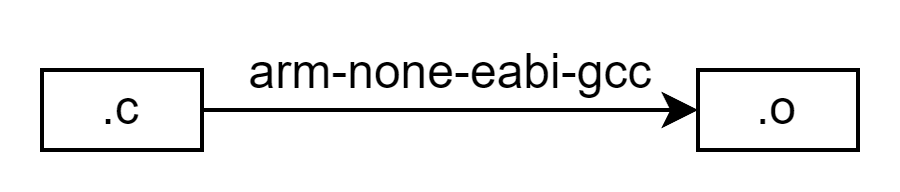 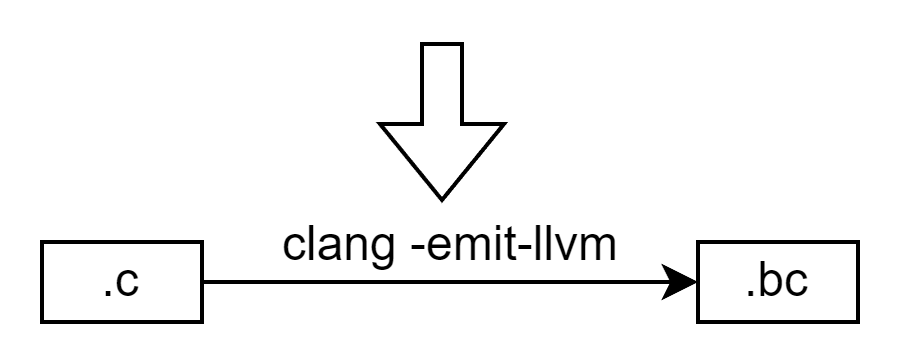 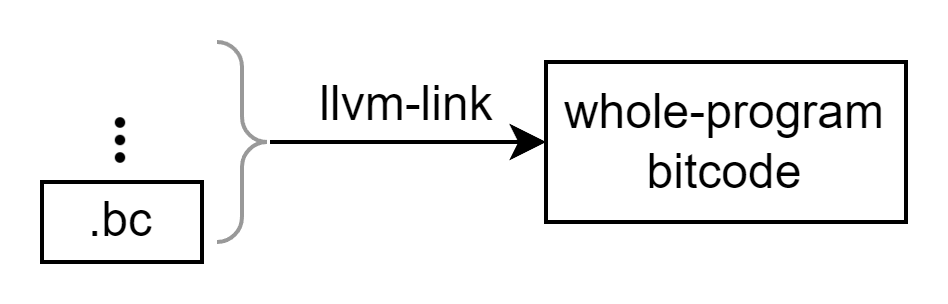 9
[Speaker Notes: We want to use the llvm compiler infrastructure to implement our analysis
(because, as we will explain later, it is relatively easy to detect MMIO access using llvm.)

However, it requires whole-program bitcode, i.e., one bitcode file for the entire embedded application
Generating whole-program bitcode is challenging.
Prior work manually modified build scripts (e.g. Makefile, CMakeLists.txt, etc)
We partially automate this process.
(Click)
We monitor the build process of an application to capture all invocations of the compiler
(Click)
Then, we translate each compilation command into the corresponding bitcode generation command in clang
(Click)
Finally, all the generated bitcode files are linked together into the whole program bitcode]
Almost all embedded systems use a GCC-based toolchain…
Translation to clang involves four challenges:
10
[Speaker Notes: Almost all embedded systems use a GCC-based toolchain. Translation to clang involves four challenges and we solved all of them.

All of our treatments are semantics-preserving.]
MMIO Access Finder via Constant Memory Address
Goal: Find all functions that directly access MMIO
Intuition: MMIO is usually accessed through constant (“hardcoded”) addresses
Heuristic: Identify any memory access instruction, i.e., load, store, getelementptr, whose pointer operand is a constant
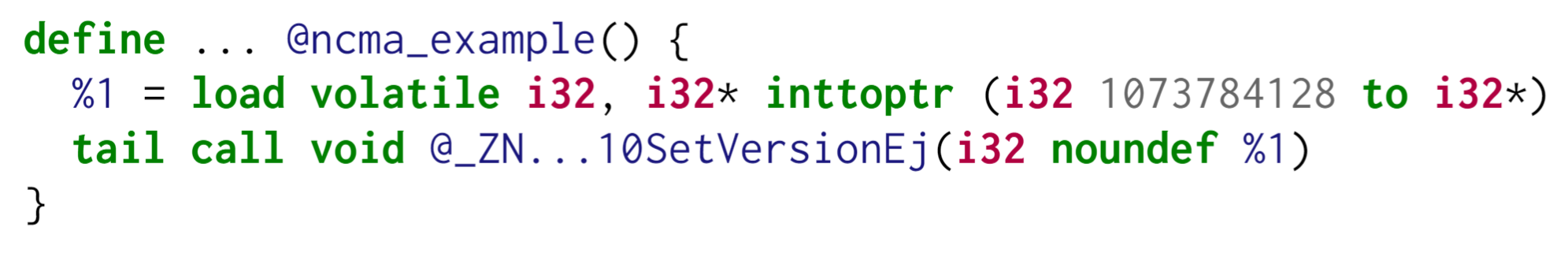 11
[Speaker Notes: (click)
After generating LLVM IR, we want to find all MMIO access functions.
(click)
The intuition is that MMIO is usually accessed through hardcoded addresses
(click)
As is shown in this example
(click)
Thus, we Identify any memory access instruction whose pointer operand is a constant]
NCMA Identification via Call Graph Analysis
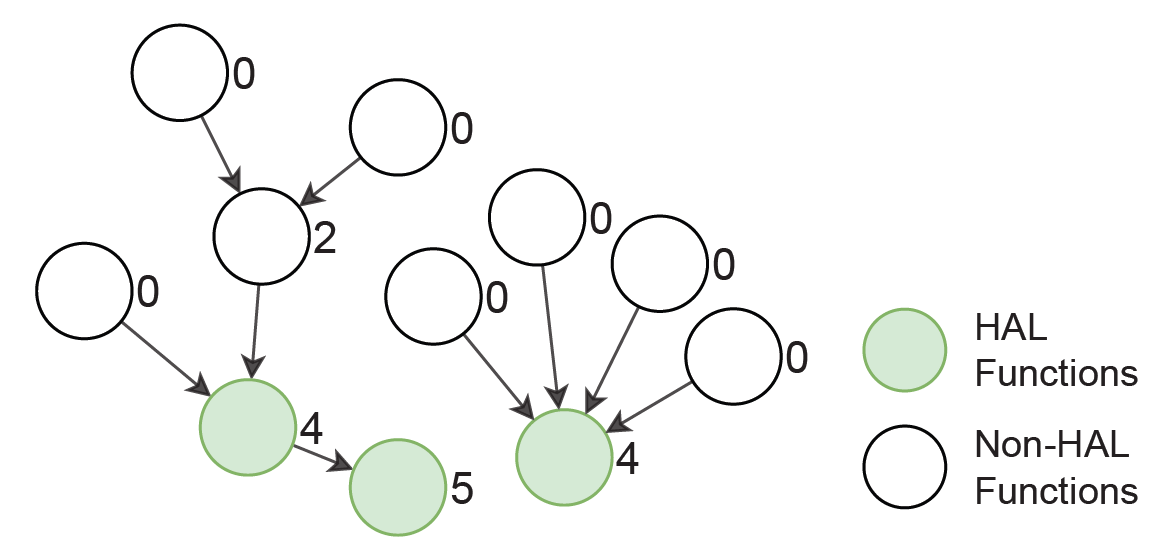 12
[Speaker Notes: After finding all MMIO functions, we need to identify NCMAs among them. NCMAs occur in non-HAL functions that directly access MMIO

(click)
We Distinguish between HAL and non-HAL functions by transitive in-degree, or Idt,  of nodes in the call graph

HAL functions expose necessary functionality and consequently are invoked by many functions
As a result, In the call graph, HAL functions are reachable from many functions above the HAL layer,
thus having higher transitive in-degree than non-HAL functions

Thus, we designate nodes with IDt higher than a threshold \lambda as HAL functions.]
Evaluation
13
Dataset: 988 applications running on five different RTOSes
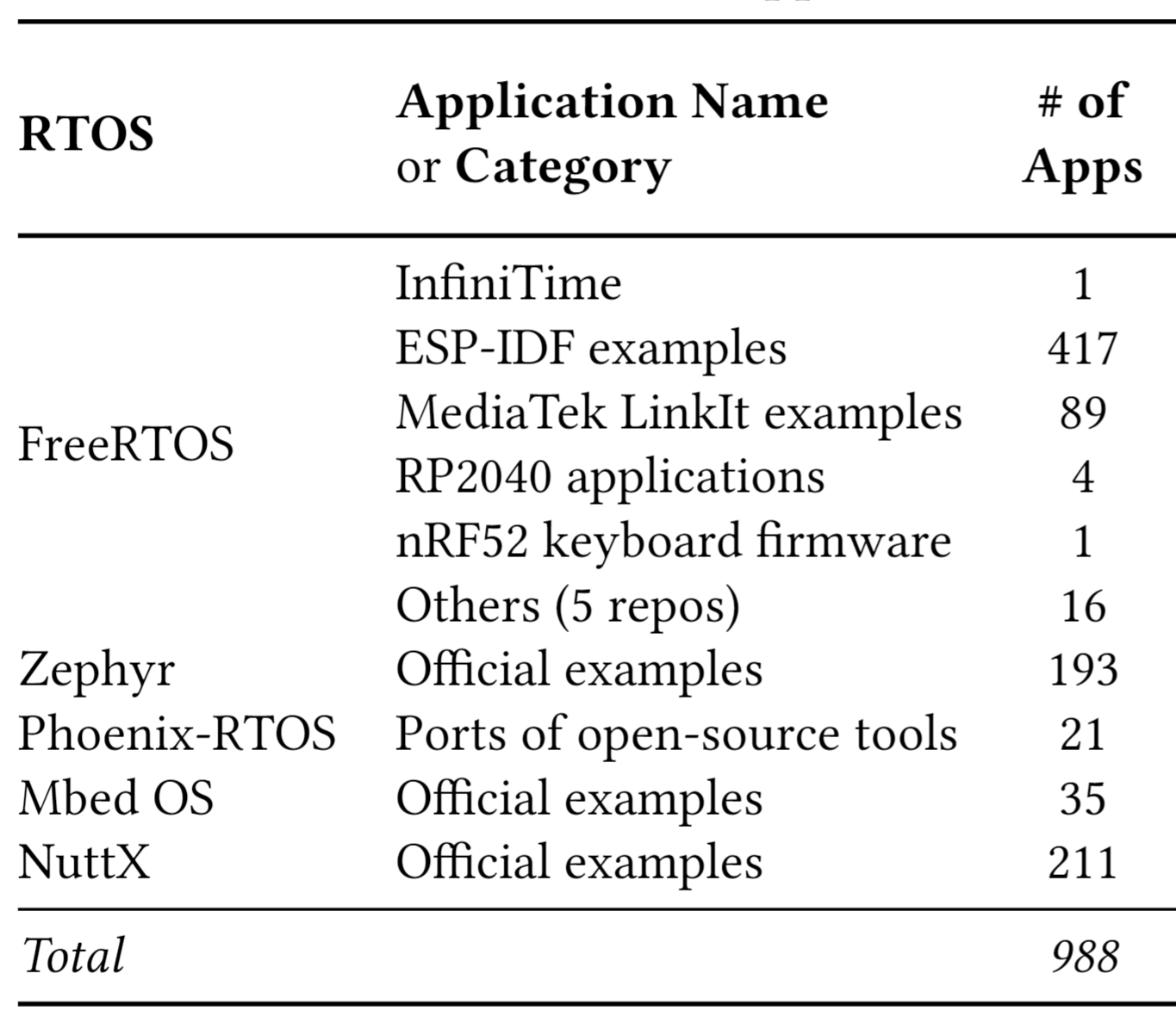 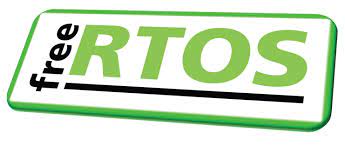 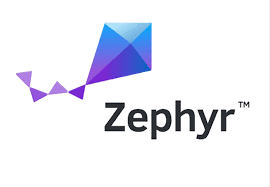 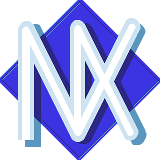 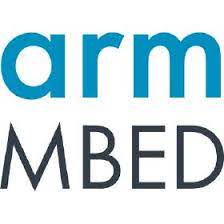 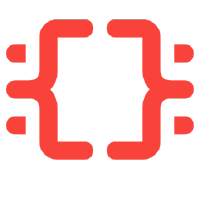 14
[Speaker Notes: For evaluation, we compiled 988 embedded applications and run our tool on them.
(click)
Running on five RTOSes:
FreeRTOS, Zephyr, Mbed OS, Phoenix-RTOS, and NuttX]
Effectiveness of MMIO Access Finder via Constant Memory Address
Source of false positives
HAL functions defined as C/C++ macros
Hardcoded address may not be an MMIO address





False negatives (missing alias information)
15
[Speaker Notes: First, we evaluate MMIO access finder.

(click) For False positives:
(click)
Specifically in the 500+ FreeRTOS apps, FreeRTOS defines some HAL functions as C macros.
If application functions call these macros, code of direct MMIO access is expanded at the body of this app function. Thus,  this func is incorrectly identified as making direct MMIO access.

(click)
We also find cases where hardcoded addresses are not MMIO addresses.

(click)
Fase Negatives are Expected because we don’t use alias information. None of them are NCMAs. So they do No harm on our final goal.]
Effectiveness of NCMA Identification via Call Graph Analysis
Quite a few FPs and FNs




Uncommon peripherals are not needed by many functions
Some popular app functions may be called by many other functions
Future work: Identify HAL functions based on directory structure of source tree of embedded applications
E.g. Consider all functions under directory hal/stm32/ as HAL functions
16
[Speaker Notes: Now we evaluate effectiveness of NCMA identification.

(click) We found quite a few FPs and FNs.

(click) Certain HAL functions expose an uncommon peripheral that may not be needed by many functions and consequently have lower 𝐼𝐷𝑡 . 

(click) False negatives result from application functions with 𝐼𝐷𝑡 higher than 𝜆. Some application functions may be needed by many other application functions

(click) In future work, we will identify HAL functions based on directory structure of source tree.]
Developers Response
A few developers agreed that NCMAs needs to be fixed
Two cases where developers believe NCMAs were fine
Lack of concern for portability
Workarounds for undesirable behaviors of HAL APIs
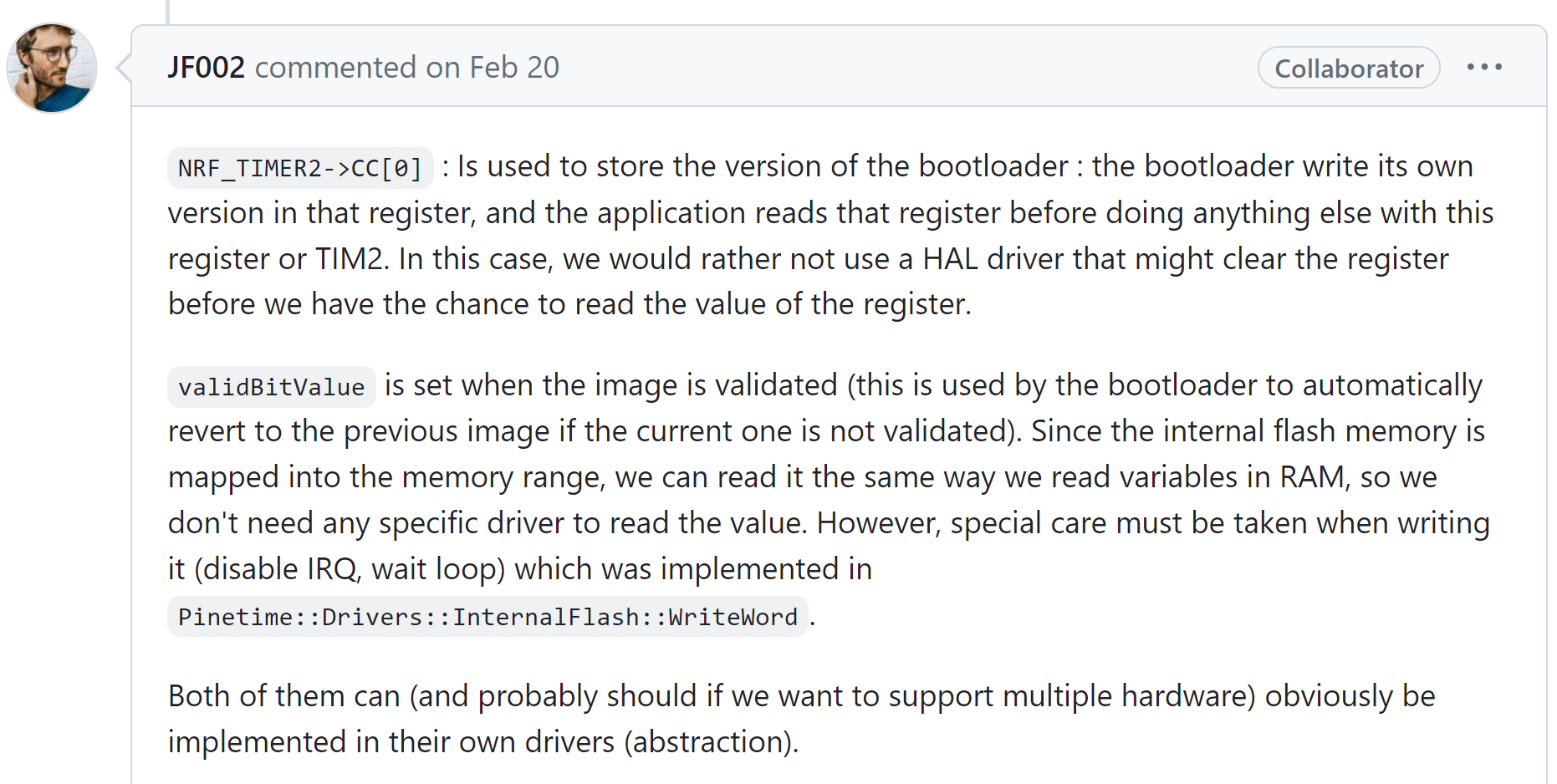 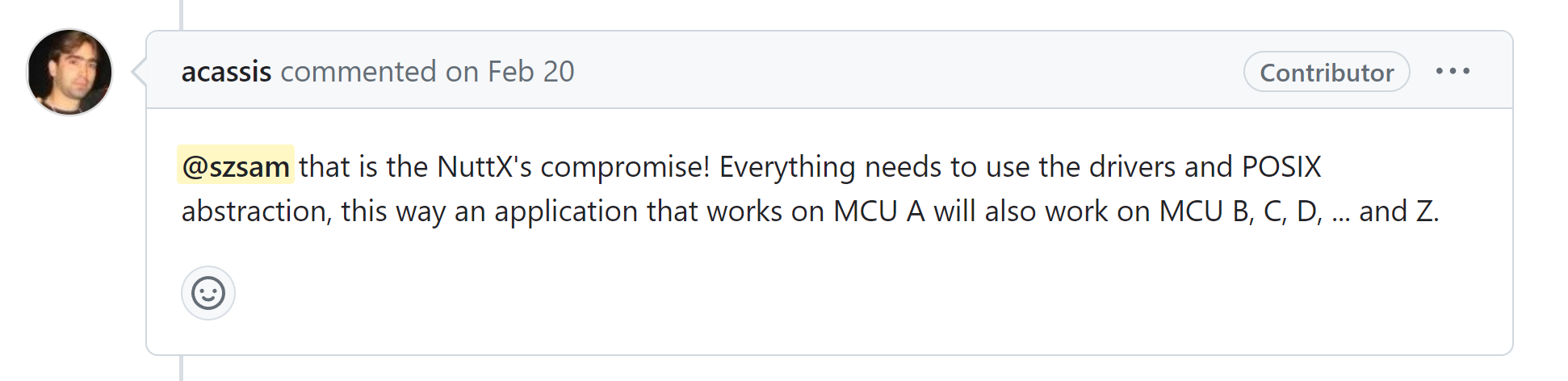 17
[Speaker Notes: A few developers agreed that NCMAs needs to be fixed

(click) But there are two cases where developers believe NCMAs are fine.
First, Certain applications support only one hardware platform. Hence, non-portability is currently acceptable

Second, some HAL APIs have unexpected behavior. For example, A timer driver might clear a register before developers can read its value. HAL developers might use this information to improve their APIs

https://github.com/apache/nuttx/issues/8591
https://github.com/InfiniTimeOrg/InfiniTime/issues/1599]
In summary…
We developed a static analysis tool to detect Non-Conventional MMIO Accesses and found 369 NCMAs in our dataset.
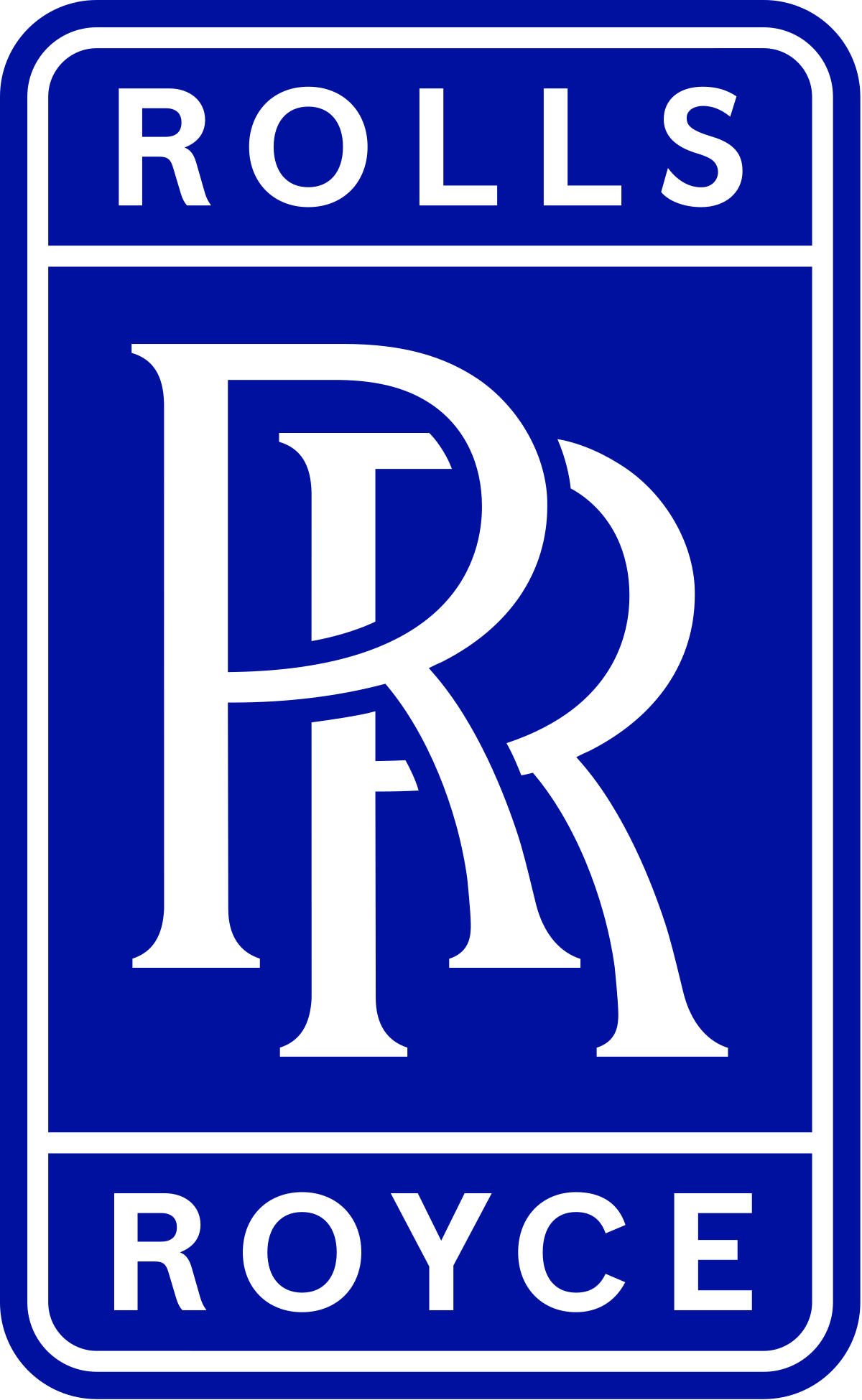 Contact: shen497@purdue.edu
Website: szsam.github.io
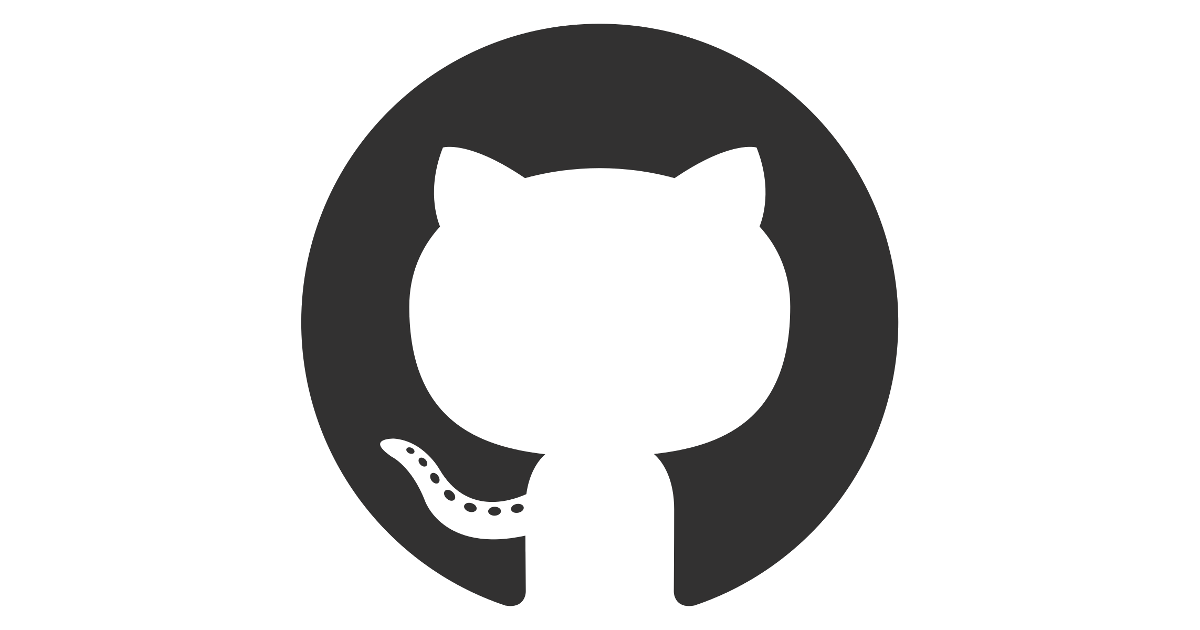 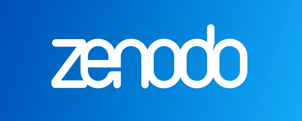 https://github.com/RTOSExploration/lctes2023-artifact
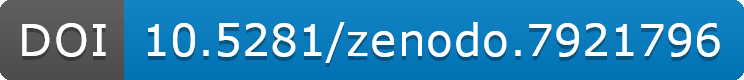 [Speaker Notes: In summary: 


That's all for my talk!

We thank Rolls Royce again for their support.
Here are my contact information and our artifact. Thanks for your attention!]
Bonus slides
19
19
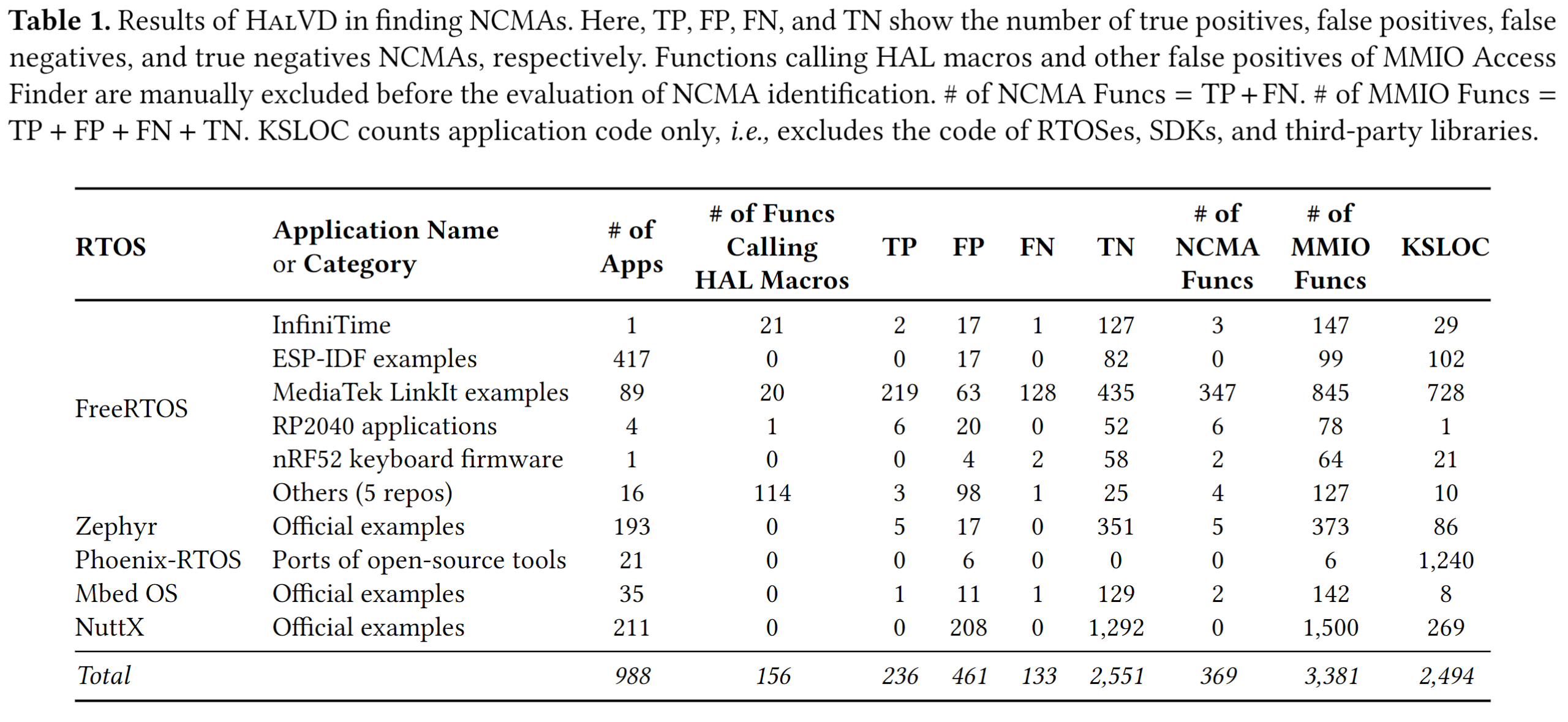 20